GESUNDHEITSMANAGEMENT IVTeil 3b-6Prof. Dr. Steffen FleßaLst. für Allgemeine Betriebswirtschaftslehre und GesundheitsmanagementUniversität Greifswald
1
Gliederung
3 	Controlling
	3.1 Überblick
	3.2 Kosten- und Leistungsrechnung
	3.3 Interne Budgetierung
		3.3.1 Grundlagen
		3.3.2 Verrechnungspreise
		3.3.3 Starre und flexible Budgets
	3.4 Betriebsstatistik
	3.5 Strategisches Controlling
2
3.4 Betriebsstatistik
Inhalt: Bereitstellung von Kennzahlen für die Koordination und Steuerung des Unternehmens
Kennzahlen: Messgrößen, die in stark verdichteter Form und auf eine relativ einfache Weise über einen betrieblichen Tatbestand informieren
Arten
absolute Kennzahlen
z. B. Summen, Mittelwerte (Arithmetisches Mittel, Modus, Median), Abweichungen (Differenzen, absolute Abweichung vom Mittelwert, Standardabweichung und Varianz, Standardisierter Abweichungskoeffizient)
Verhältniszahlen
3
Anforderungen an Kennzahlen
Zweckeignung
Eignung der Information zur Lösung einer gestellten Aufgabe 
sowenig Information wie möglich
Genauigkeit
Grad der Übereinstimmung mit der Realität
Präzision der Information (Bezeichnung, Abgrenzung, Bewertung im Zeitverlauf)
Aktualität
Zeitnähe
zeitlicher Abstand zwischen frühest möglicher Ermittlung und dem zugrunde liegenden Bezugszeitpunkt bzw. -zeitraum
Kosten-Nutzen-Relation
Gegenüberstellung der Kosten für die Beschaffung und des Nutzens aus der Verwertung der Information
4
Beispiele (Ist, Plan, Entwicklung)
Kennzahlen des medizinischen Controllings
Fallzahlen
Top-10 (Fallzahlen)
Pflegetage
Case Mix
Case Mix Index
Zahl / Anteil der Über- bzw. Unterschreiter der Grenzverweildauer
Infektionsraten
Mortalitätsraten
Belegung
...
5
Beispiele (Ist, Plan, Entwicklung)
Kennzahlen des Finanzcontrollings
Fallkosten (Durchschnitt, Untere / obere Grenzverweildauer)
Top-10 (Umsatz, ABC-Analyse)
Aufwand/Erfolg
Budget, Budgetabweichungen
Selbstkosten
Bilanz- bzw. GuV-Kennzahlen
…
Kennzahlen des Materialcontrollings
Umschlagsdauer, Umschlagshäufigkeit
Durchschnittlicher Lagerbestand
Top-10 (ABC-Analyse)
…
6
Beispiele (Ist, Plan, Entwicklung)
Kennzahlen des strategischen Controllings
Marktanteil
Anmeldung von Patenten
Zahl der Promotionen, Habilitationen, Publikationen
…
Kennzahlen des Personalcontrollings
Mitarbeiterzahl und –struktur
Fehlstundenstatistik
Fluktuation
Arbeitsstunden pro Case Mix
Anteil spezifischer Personalgruppen an Gesamtmitarbeiterzahl
Anteil spezifischer Personalgruppen an Gesamtpersonalkosten
Fortbildungen
…
7
Beispiele (Ist, Plan, Entwicklung)
Kennzahlen des Investitions- und Anlagencontrollings
Anlagenintensität (Anlagevermögen zu Bilanzsumme, Anlagekosten zu Umsatz)
Auslastungsgrad
Durchschnittliches Lebensalter
Wartungsintensität
…
8
Berichtswesen
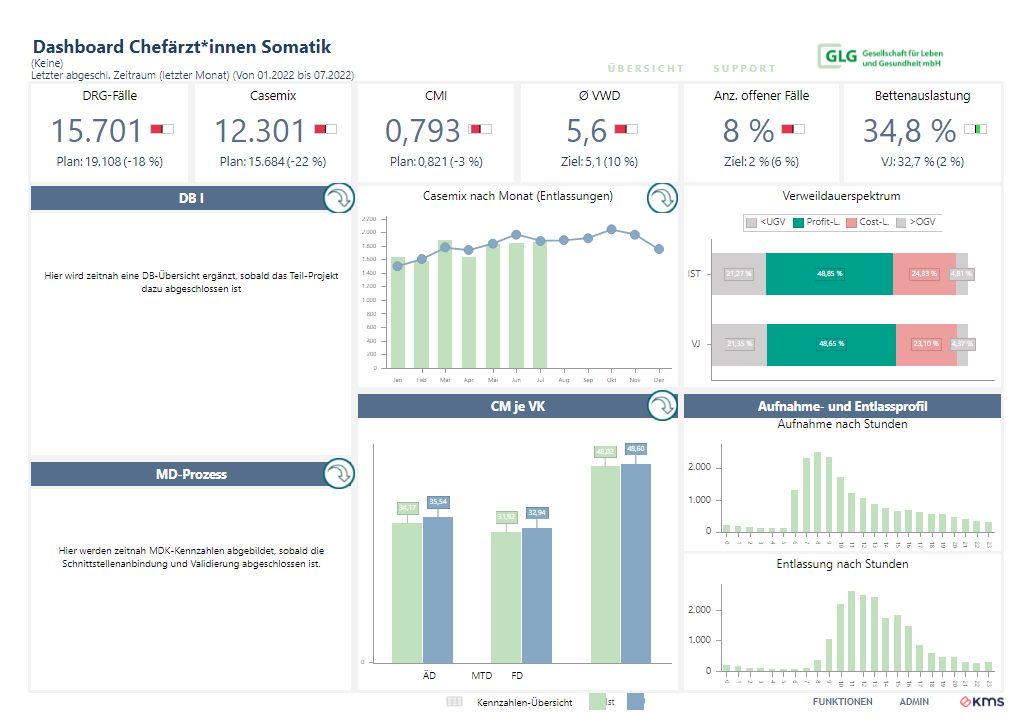 Berichtswesen
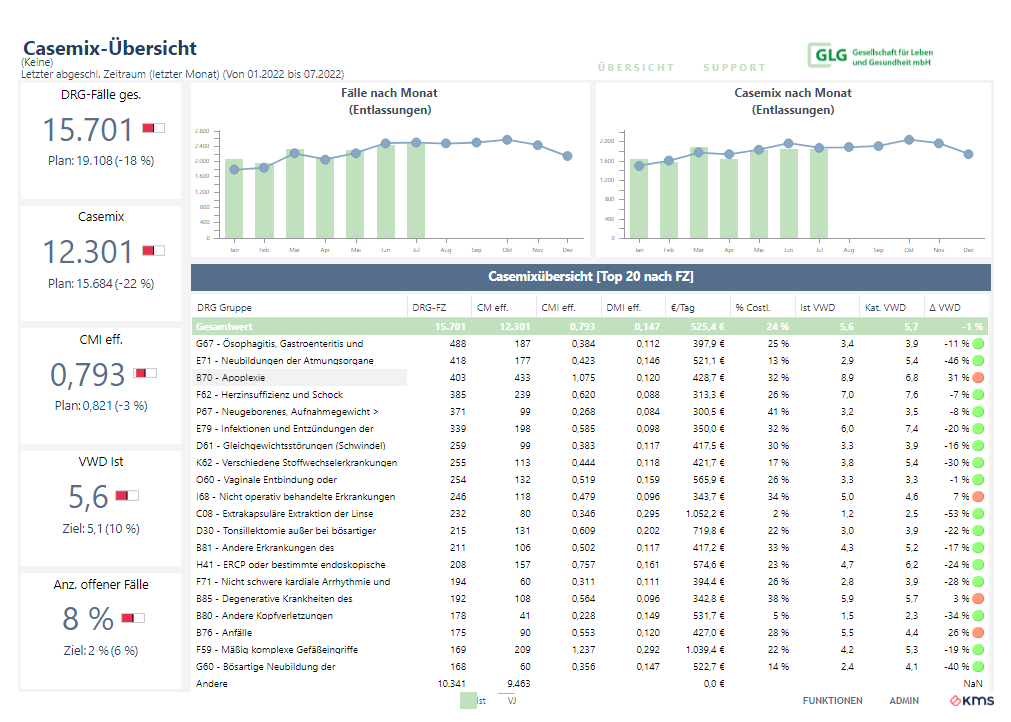 Kennzahlensysteme
Problem: 
eine Kennzahl allein sagt wenig aus
Beispiel: durchschnittliche Personalkosten können auch von niedrigem Fachkräfteanteil kommen
Definition:
geordnete Gesamtheit von Kennzahlen, die in sachlich sinnvoller Beziehung zueinander stehen, sich gegenseitig ergänzen und als Gesamtheit dem Zweck dienen, den Betrachtungsgegenstand möglichst ausgewogen und vollständig zu erfassen
Verdichtung:
Informationsverdichtung ist Informationsvernichtung
Ziel: Aufbau eines Kennzahlensystems mit mehreren Dimensionen
11
ROI-Treiberbaum von Du-Pont
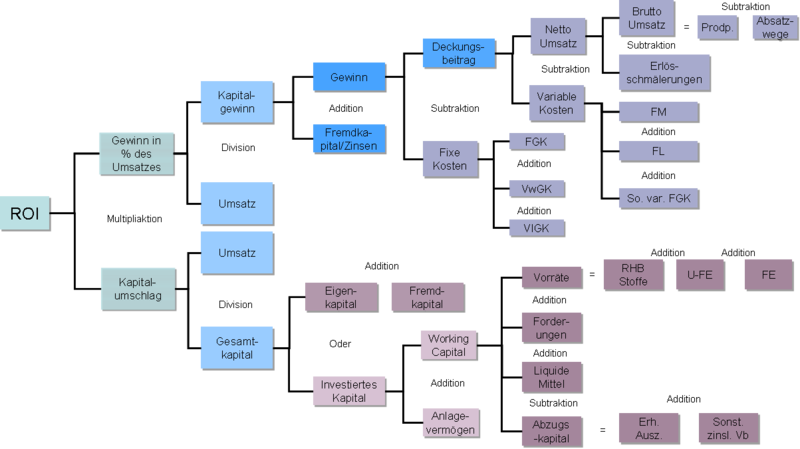 12
ROI-Treiberbaum von Du-Pont
Welches Kennzahlensystem sollten Betriebe verwenden, die keine ROI-Maximierung als Oberziel haben?
Welches Kennzahlensystem sollten Betriebe verwenden, bei denen ROI-Maximierung nur eine Zieldimension ist?
Wo spiegeln sich langfristige Erfolgspotentiale wieder?
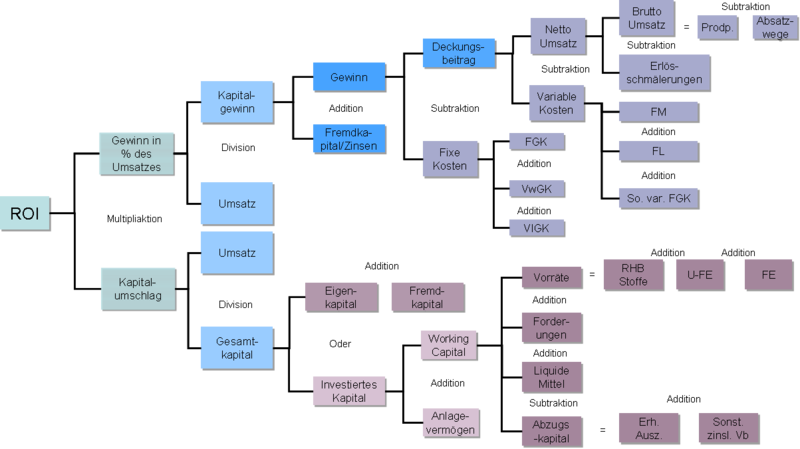 13
Zusammenfassung: Ansatzpunkte des Operativen Controllings
14
Zusammenfassung: Ansatzpunkte des Operativen Controllings
15
Bench-Marking
Inhalt: Vergleich von Decision Making Units (Unternehmen, Abteilungen, Prozesse,…) mit den jeweils „Klassenbesten“
Problem: bei unterschiedlichen Output-Dimensionen ist ein Vergleich ausgesprochen schwierig
Lösung: DEA
vgl. GM I
16
Gliederung
3 	Controlling
	3.1 Überblick
	3.2 Kosten- und Leistungsrechnung
	3.3 Interne Budgetierung
		3.3.1 Grundlagen
		3.3.2 Verrechnungspreise
		3.3.3 Starre und flexible Budgets
	3.4 Betriebsstatistik
	3.5 Strategisches Controlling
17